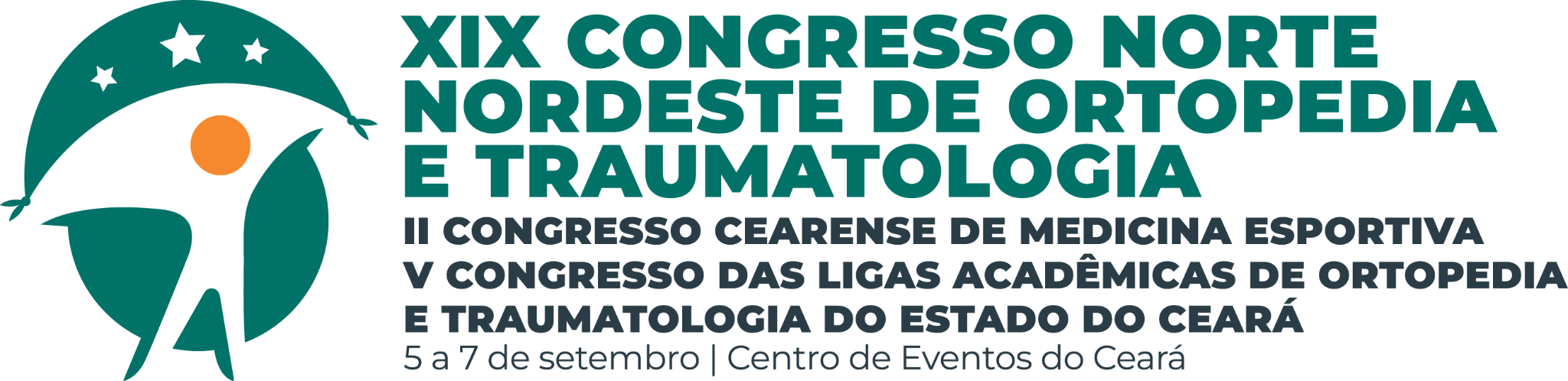 logo da instituição e/ou grupo de pesquisa
TÍTULO
AUTORES
 INSTITUIÇÕES
INTRODUÇÃO
DISCUSSÃO e CONCLUSÃO
Lorem ipsum dolor sit amet, consectetur adipiscing elit. Nam tempus condimentum mauris dignissim lobortis. Pellentesque porta semper porttitor. Nam vitae nisi mollis ante aliquam sollicitudin vel non mi. Nam hendrerit diam ut neque pretium imperdiet. Maecenas ornare nunc sit amet erat ornare posuere. Aenean porta scelerisque diam, a lobortis turpis luctus at. Sed achendrerit diam ut neque pretium imperdiet. Maecenas ornare nunc sit amet erat ornare posuere. Aenean porta scelerisque diam, a lobortis turpis luctus at. Sed achendrerit diam ut neque pretium imperdiet. Maecena
Lorem ipsum dolor sit amet, consectetur adipiscing elit. Nam tempus condimentum mauris dignissim lobortis. Pellentesque porta semper porttitor. Nam vitae nisi mollis ante aliquam sollicitudin vel non mi. Nam hendrerit diam ut neque pretium imperdiet. Maecenas ornare nunc sit amet erat ornare posuere. Aenean porta scelerisque diam, a lobortis turpis luctus at. Sed ac adipiscing elit. Interdum et malesuada fames ac ante ipsum primis in faucibus. Pellentesque sit amet justo vel est facilisis gravida sed in ipsum. Morbi ut turpis faucibus, auctor sem quis, semper ipsum. Fusce ullamcorper nisl sed dolor aliquet, et tempus dolor cursus. Praesent turpis luctus at. Sed ac adipiscing elit. Interdum et malesuada fames ac ante ipsum primis in faucibus. Pellentesque sit amet justo vel est facilisis gravida sed in ipsum. Morbi ut turpis faucibus, auctor sem quis, semper ipsum. Fusce ullamcorper nisl sed dolor aliquet, et tempus dolor cursus. Praesent.
OBJETIVO(s)
Lorem ipsum dolor sit amet, consectetur adipiscing elit. Nam tempus condimentum mauris dignissim lobortis. Pellentesque porta semper porttitor. Nam vitae nisi mollis ante aliquam sollicitudin vel non mi. Nam hendrerit diam ut neque pretium imperdiet. Maecenas ornare nunc sit amet erat ornare posuere. Aenean porta scelerisque diam, a lobortis turpis luctus at. Sed ac adipiscing elit. Interdum et malesuada fames ac ante ipsum primis in faucibus.
RELATO DE CASO OU RELATO 
DE EXPERIÊNCIA
Lorem ipsum dolor sit amet, consectetur adipiscing elit. Nam tempus condimentum mauris dignissim lobortis. Pellentesque porta semper porttitor. Nam vitae nisi mollis ante aliquam sollicitudin vel non mi. Nam hendrerit diam ut neque pretium imperdiet. Maecenas ornare nunc sit amet erat ornare posuere. Aenean porta scelerisque diam, a lobortis turpis luctus at. Sed ac adipiscing elit. Interdum et malesuada fames ac ante ipsum primis in faucibus. Pellentesque sit amet justo vel est facilisis gravida.
Lorem ipsum dolor sit amet, consectetur adipiscing elit. Nam tempus condimentum mauris dignissim lobortis. Pellentesque porta semper porttitor. Nam vitae nisi mollis ante aliquam sollicitudin vel non mi. Nam hendrerit diam ut neque pretium imperdiet. Maecenas ornare nunc sit amet erat ornare posuere.
PALAVRAS-CHAVE
Ligula eu elit. Nulla rhoncus elit eget porttitor lobortis. Fusce ullamcorper nisl sed dolor aliquet, et tempus dolor cursus. Praesent tincidunt lectus quis sem varius congue vitae id mi. Sed vestibulum mauris augue, eu adipiscing dolor tincidunt id. Sed lobortis, dolor vestibulum cursus pharetra, nunc sapien ornare neque, ac tincidunt mi ligula eu elit. Nulla rhoncus elit eget porttitor lobortis.
REFERÊNCIAS
Lorem ipsum dolor sit amet, consectetur adipiscing elit. Nam tempus condimentum mauris dignissim lobortis. Pellentesque porta semper porttitor. Nam vitae nisi mollis ante aliquam sollicitudin vel non mi. Nam hendrerit diam ut neque pretium imperdiet. Maecenas ornare nunc sit amet erat ornare posuere. Aenean porta scelerisque diam, a lobortis turpis luctus at. Sed ac adipiscing. non mi. Nam hendrerit diam ut neque pretium imperdiet. Maecenas ornare nunc sit amet erat ornare posuere. Aenean porta scelerisque diam, a lobortis turpis luctus at. Sed ac adipiscing.